An Empirical Study of Out-dated Third-party Code in Open Source Software
Pei Xia
Inoue Lab
2013/02/12
1
Third-party Code in OSS
Developers reuse 3rd-party code from existing open source projects[1]
libxml2
libpng
zlib
……
libjpeg
openssl
reuse
User project
User project
User project
User project
[1] S.Haefliger, G.Krogh, S.Spaeth, 2008. “Code Reuse in Open Source Software”, 
Management Science, Vol.54 No.1 Jan.2008
2
Out-dated Third-Party Code
Third-party code of older versions containing known defects such as software vulnerabilities that should be fixed by upgrading them to a newer version
No Existing Research
bug
bug
bug
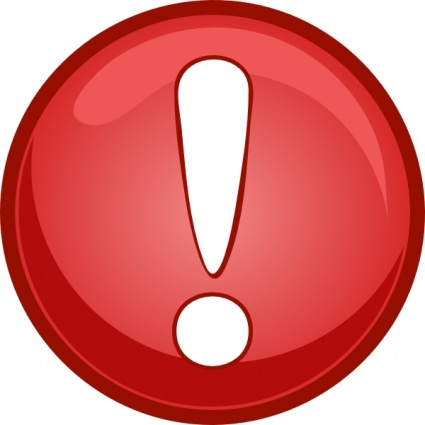 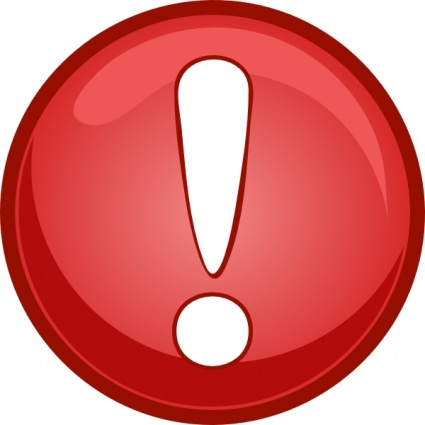 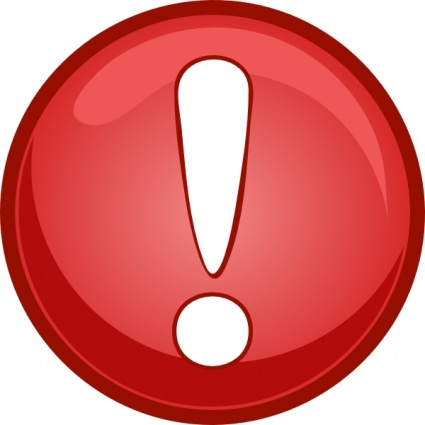 3rd-party project
v1.0
v2.1
v1.1
v1.2
v2.0
Timeline
reuse
User project
User project
User project
User project
3
Research Questions
What is the proportion of out-dated 3rd-party code reused in the open source software?
What are the potential defects caused by such reuse?
How do user projects manage those out-dated 3rd-party code?
Be helpful in understanding OSS reuse activities, evaluating the quality of OSS and predicting some of the potential defects
4
Study Approach Overview
1.Defects Information Collection
bug
bug
bug
rep
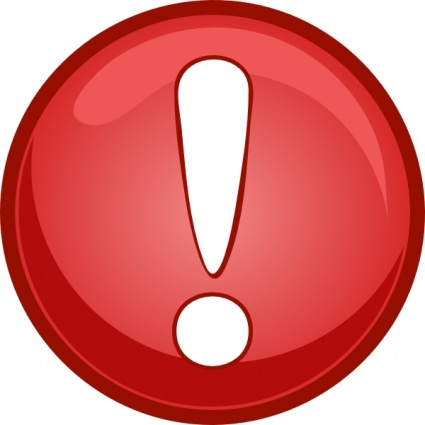 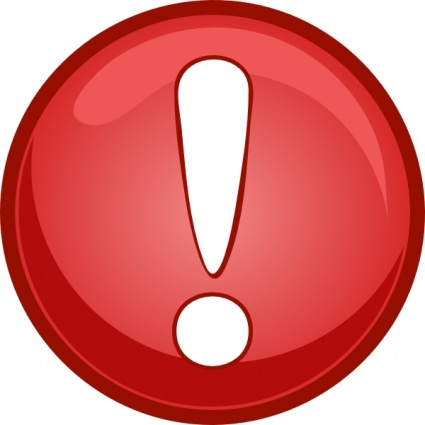 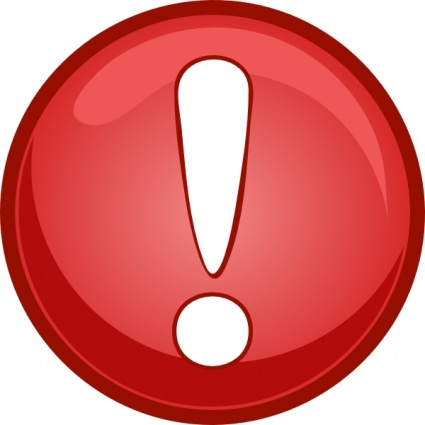 3rd-party project
v1.0
v2.1
v1.1
v1.2
v2.0
Timeline
3.Version Identifying
2.Projects Searching
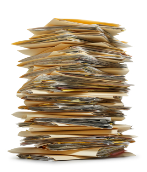 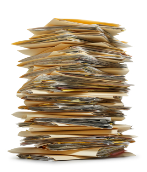 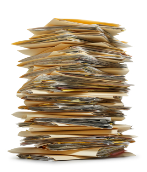 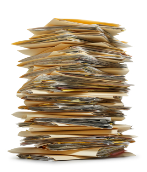 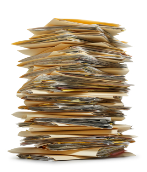 4.Management Information Collection
5
Step 1 : Defects Information Collection
Home page announcement
National Vulnerability Database[2]
The U.S. Government repository of standards based vulnerability management data
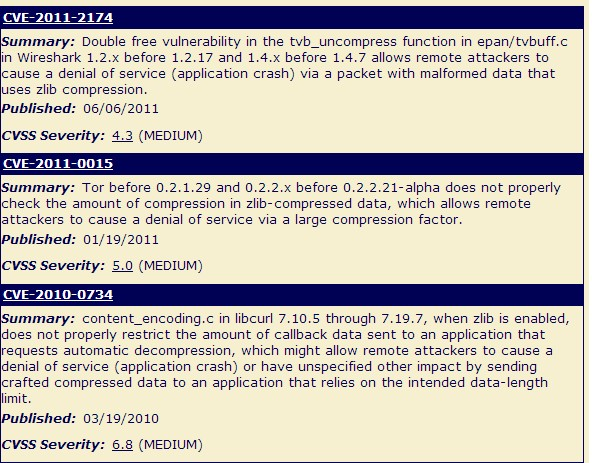 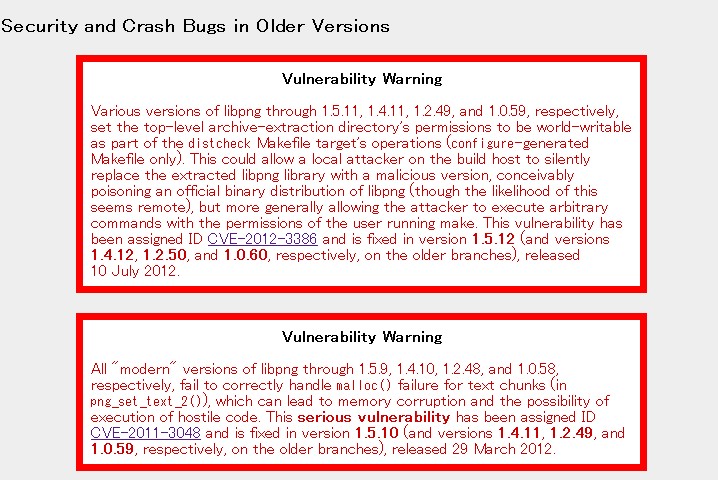 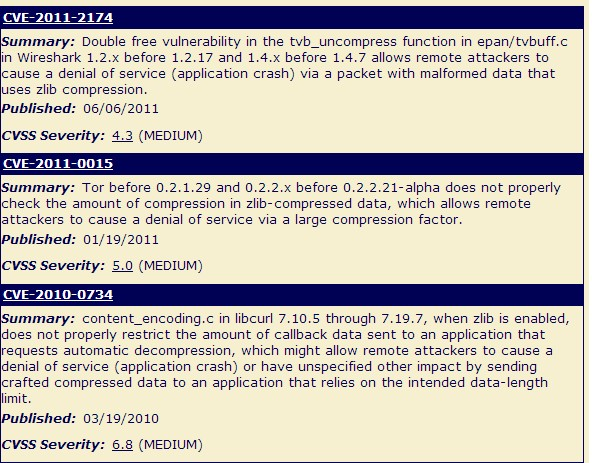 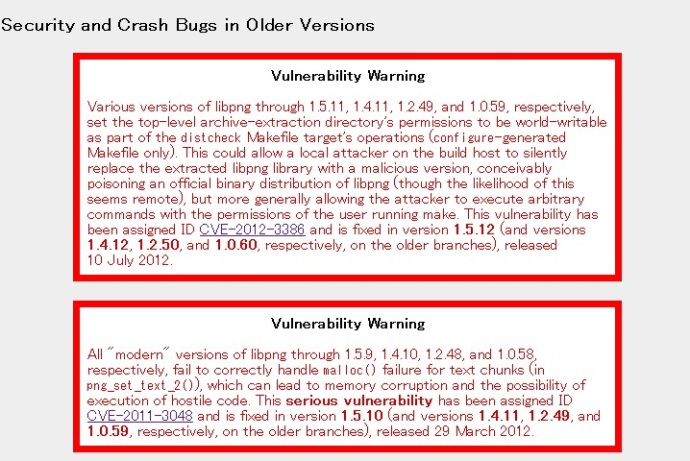 [2] National Vulnerability Database,http://nvd.nist.gov/
6
Step 2 : Projects Searching
Using OpenCCFinder[3] to Search
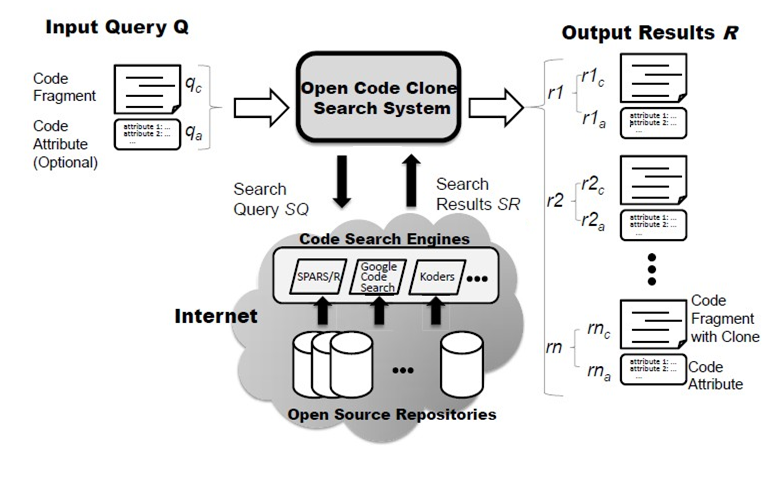 [3] P. Xia, Y. Manabe, N. Yoshida, and K. Inoue. Development of a code clone search tool for open source repositories. Technical report, IPSJ SIG Technical Reports, Vol.2011-SE-174, No2 ,pp.1-8, 2011.
7
Step 3 : Version Identifying
// some comment
public static void main(){
    int a=0;
    a=a+1;
}
rep
v1.0
v2.1
v1.1
v1.2
v2.0
Third-party project
Timeline
V2.1
Tokenization
Tokenized file hash
publicstaticvoid$(){int$=$;$=$+$;}
Hashing
197770261
197770261
197770261
598032372
598032372
1786259145
1786259145
1786259145
1191396480
1786259145
917292968
197770261
917292968
527652421
527652421
527652421
706253673
849110879
706253673
706253673
706253673
match
197770261
1786259145
v1.1
917292968
rep
706253673
Latest ver.
598032372
User project 1
1786259145
v2.0
rep
527652421
706253673
Latest ver.
User project 2
8
Step 4 : Management Information Collection
Questions on reused 3rd-party code
Modified or Copy&Paste?
Keep updating?
Well managed?
Manual investigation
Directory structure and file name
Repository commit history
readme.txt
changelog.txt
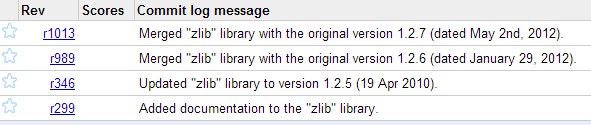 9
Case study
Subject
10
Case Study Result (1/5)
What is the proportion of out-dated 3rd-party code reused in the open source software?
# Projects using 3rd-party code
libpng (50)
Warning from hompage
No defects reported
Vulnerabilities reported
Reused Versions of 3rd-party code
11
11
Case Study Result (2/5)
What is the proportion of out-dated 3rd-party code reused in the open source software?
12
Case Study Result (3/5)
What are the potential defects caused by such reuse?
Example 
CVE-2005-1849: inftrees.h in zlib 1.2.2 allows remote attackers to cause a denial of service (application crash) via an invalid file that causes a large dynamic tree to be produced.
13
Case Study Result (4/5)
How do user projects manage those out-dated 3rd-party code?
14
Case Study Result (5/5)
How do user projects manage those out-dated 3rd-party code?
 96 (78.0%) of user projects reused the third-party code with copy and paste 
 6 (4.9%) of user projects changed directory names or mix the third-party code with other code
15
Conclusion
In this study, 68.3% of open source software are reusing out-dated third-party code which contain critical defects. 
More than half of the open source projects did not manage the third-party code very well.
16
Future work
Develop a 3rd-party code manage system
Version identifying
Defects prediction
Automatically Updating
17
Q&A
18